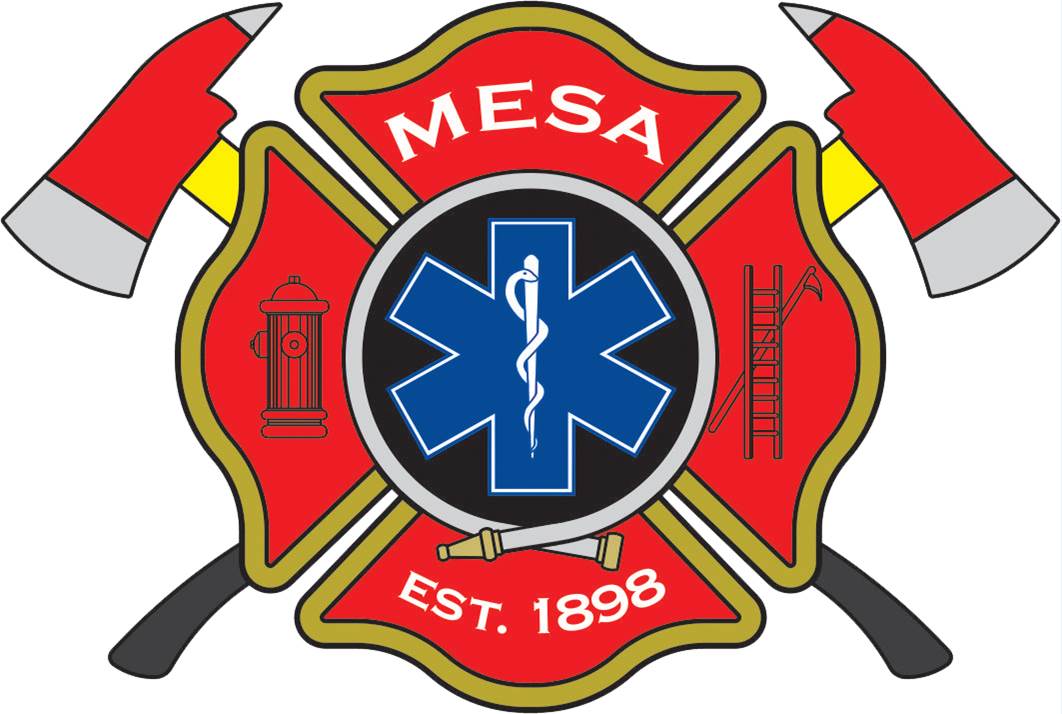 First Responder Resiliency
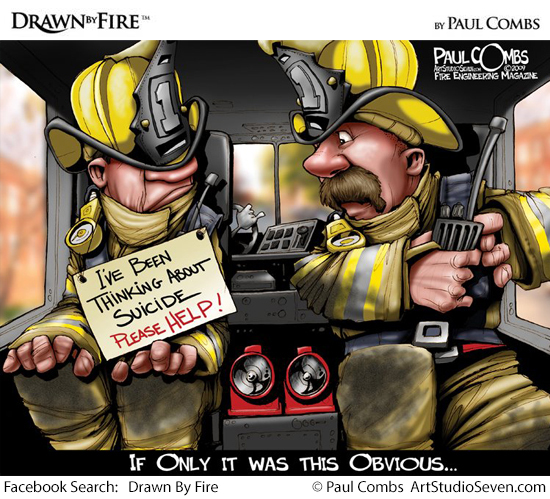 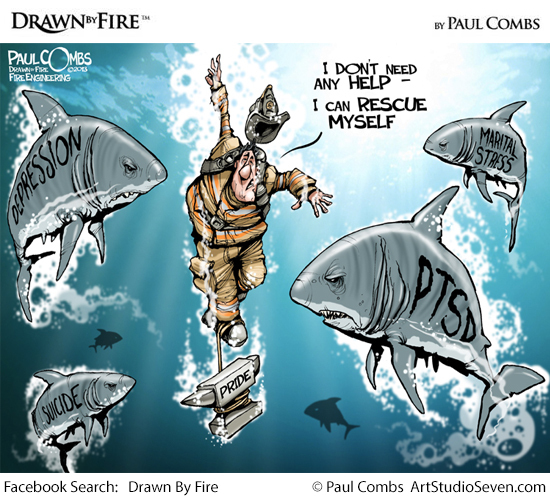 Peer Support Team Model
People
Trust
Follow-through
Who’s Coming Into your organization
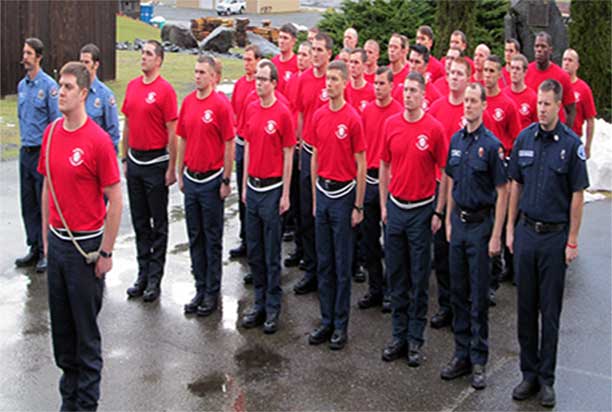 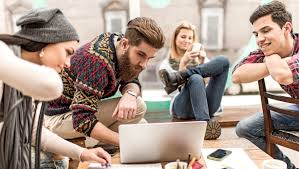 Generational
Gen Xers
Millenials
Veterans
Green – No experience
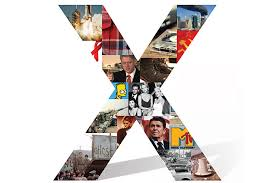 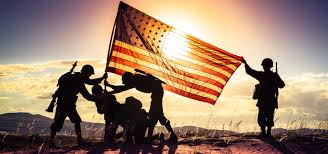 How do you evaluate a new employee?
Interviews
Physical Testing
Psychological Examination
Medical Exam
How Do you pick your team?
Who in your organization is respected?
Volunteers
Experience
Mentoring Programs
Resiliency skillsHow Do You Train them?
Goal Setting		
Eat Right
Exercise Might
Relaxation – Chill Out
Sleep Tight
Perspective Views
Self-Defeating Thoughts
ABCs Point Out
Empathy
Wins and Losses
Reaching Out
Social Support
Make-It-Yourself Resiliency
How Do you deploy your team?
On / Off duty
Types of Incidents
Levels of Interactions (single person vs. groups)
Family
How do you connect with family members?
Follow-Up
Personnel
Event
Short-term care
Long-term care
Aftercare
Evaluation / Critique
Event
Peer Team
Labor / Management
Questions?